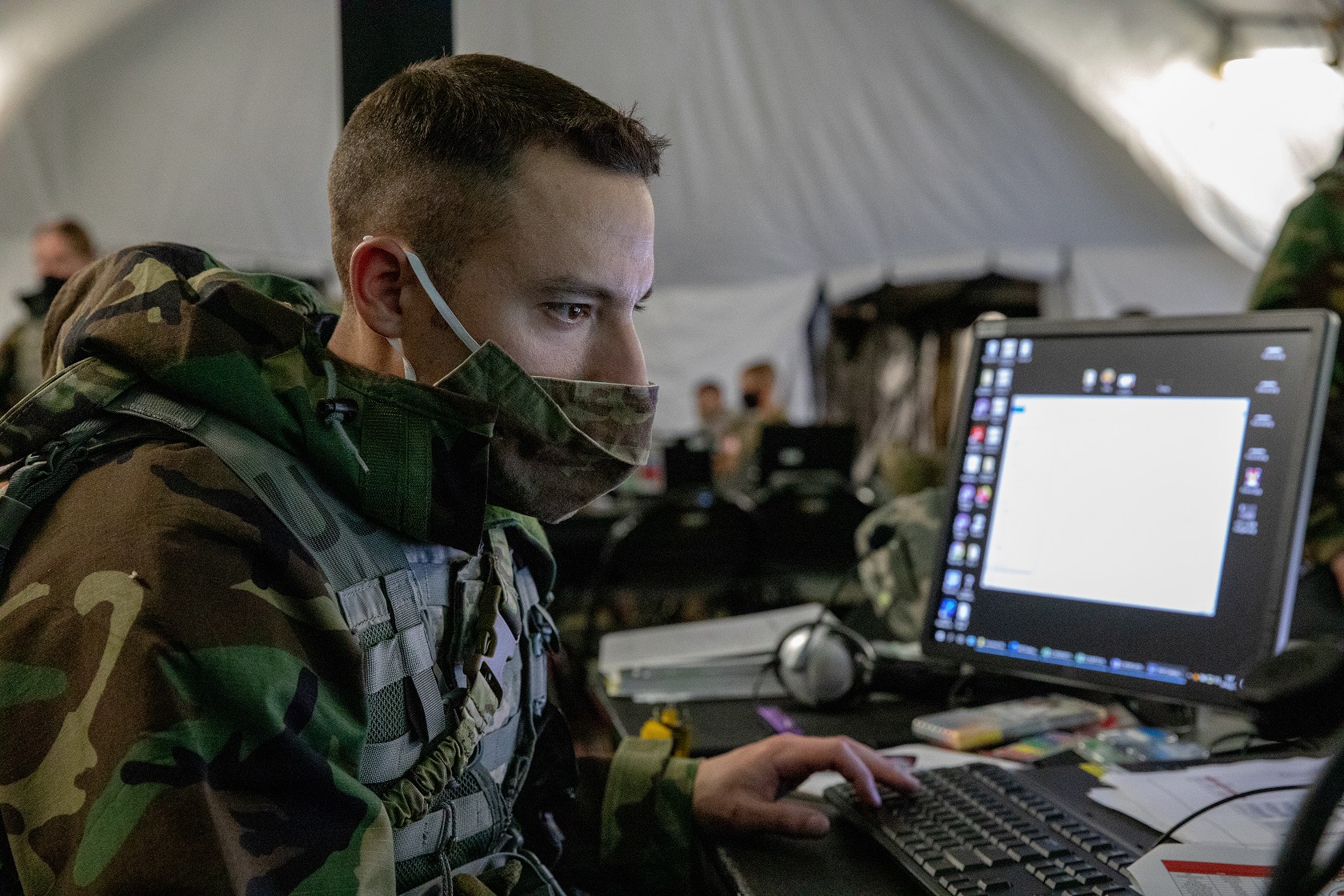 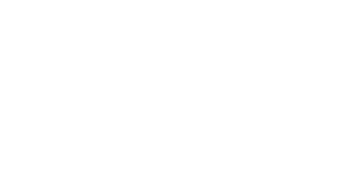 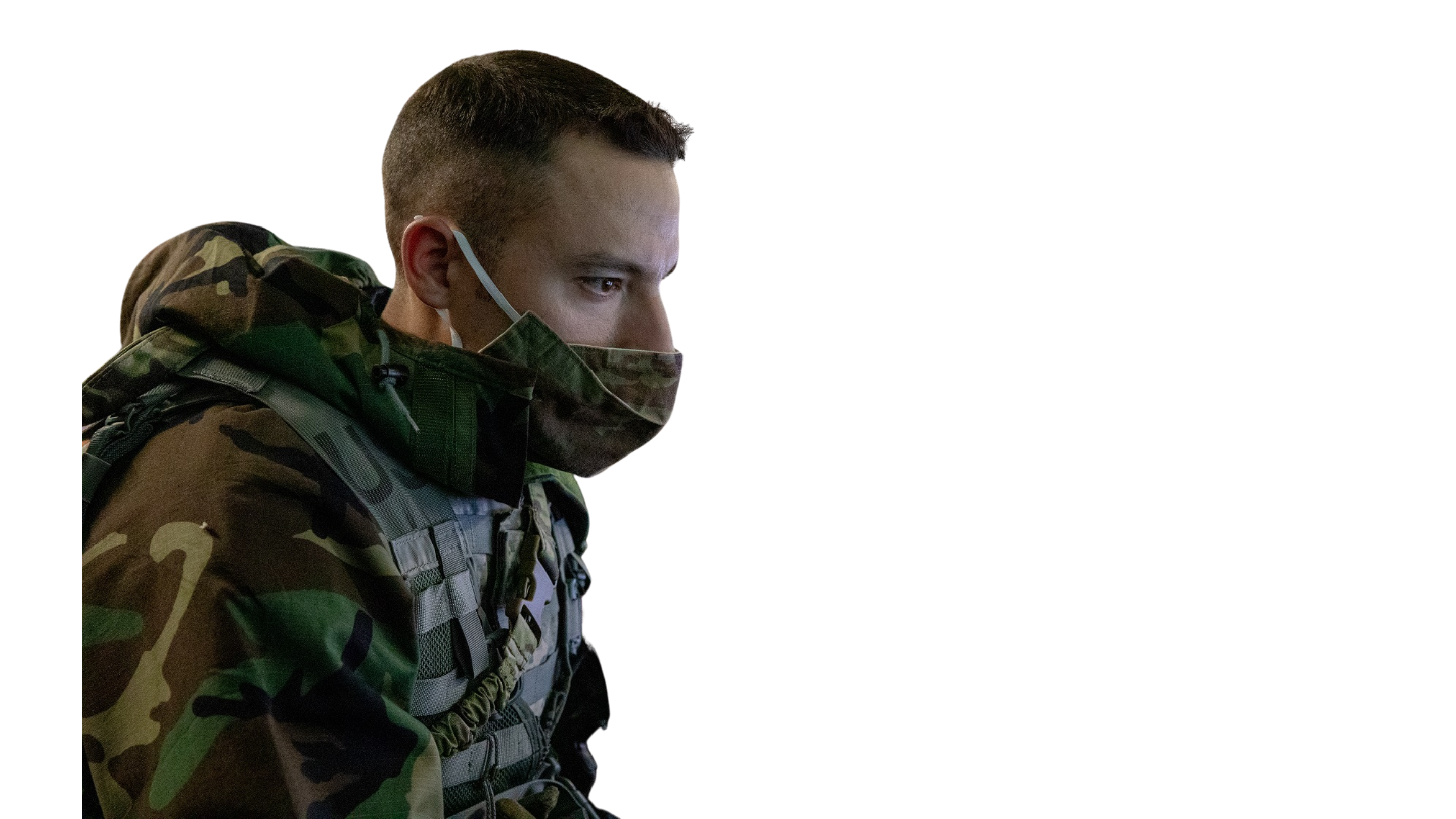 DISA in Action
The nation’s premier 
IT combat support agency
Sharon Woods
Director Hosting and Compute Center
DISA Strategic Action Plan Lines of Effort
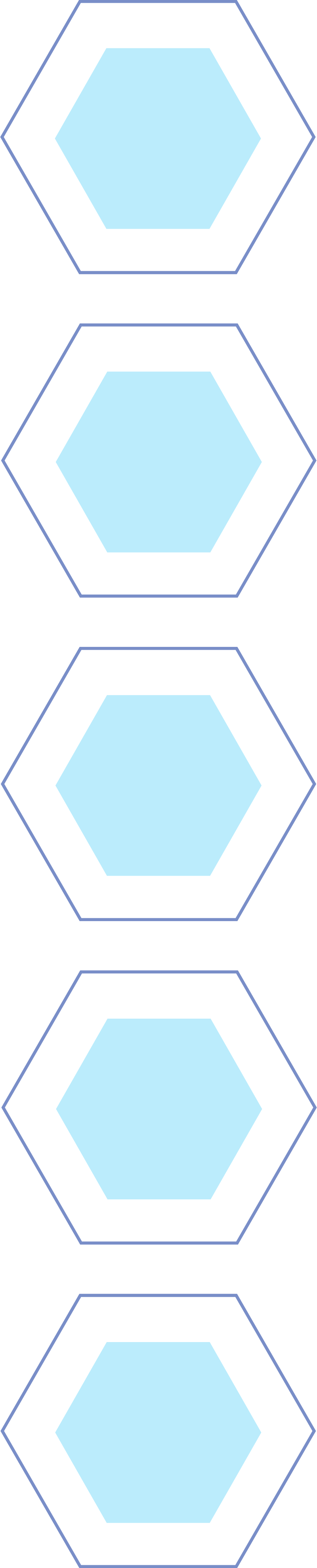 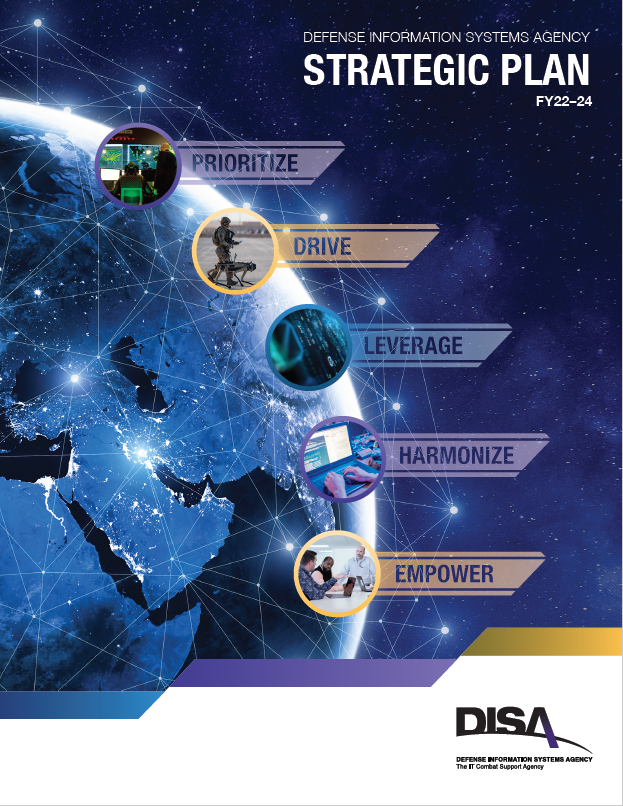 1
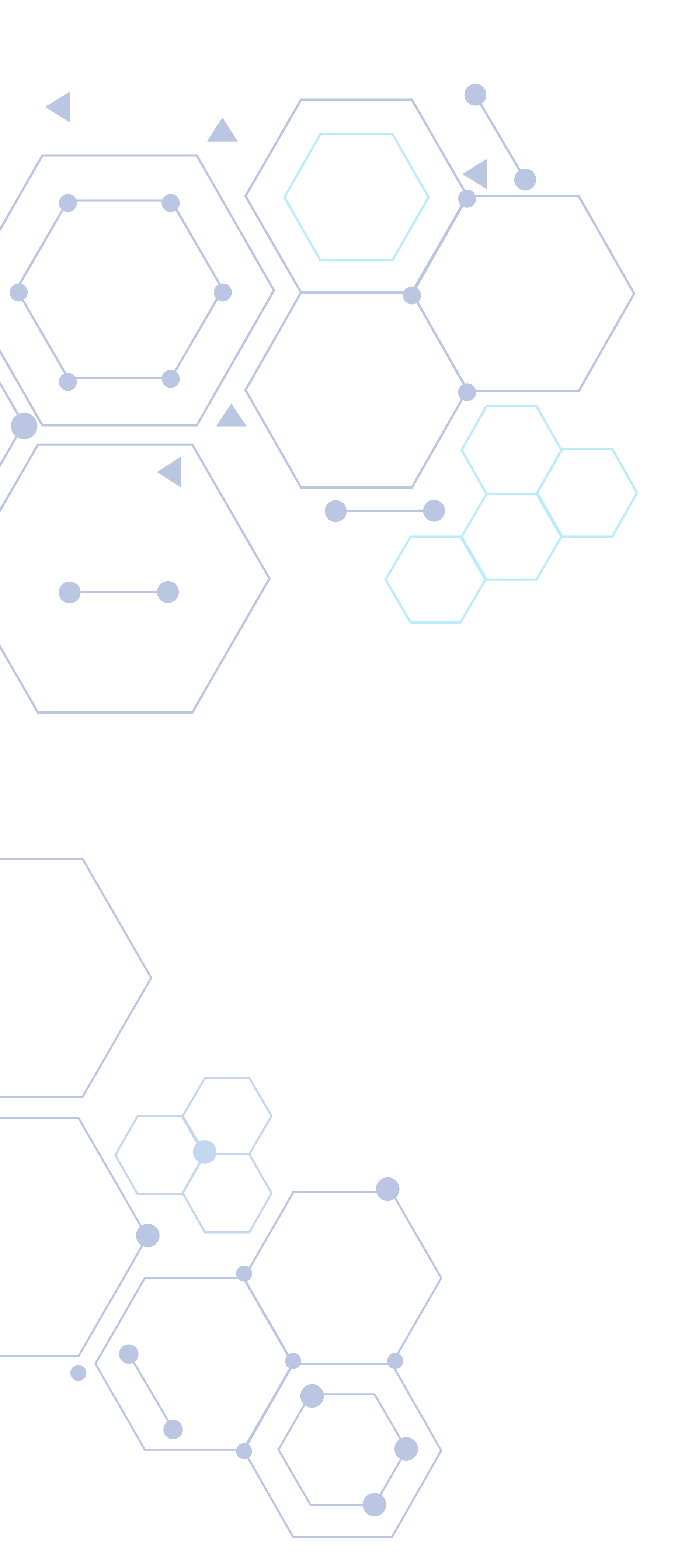 LOE #1: Prioritize Command and Control (C2)
2
LOE #2: Drive Force Readiness Through Innovation
3
LOE #3: Leverage Data as a Center of Gravity
4
LOE #4: Harmonize Cybersecurity and the User Experience
5
LOE #5: Empower the Workforce
[Speaker Notes: Key Points:
-Process coordinated with and mirrors MPEO (Corporate Connections)
-Leverages Salesforce for visibility and historical data
-Provides focus to industry and HaCC to accomplish strategic goals and mission]
DISA Strategic Plan Lines of Effort
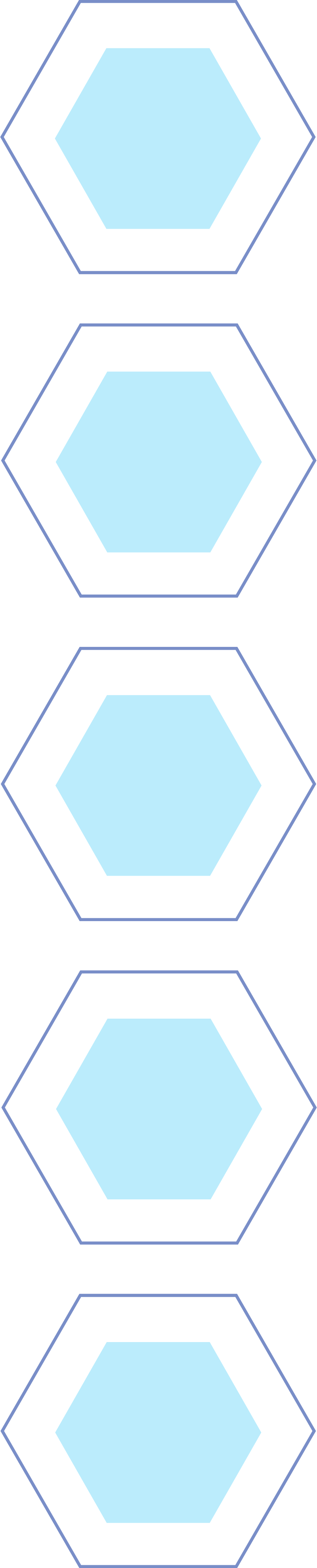 1
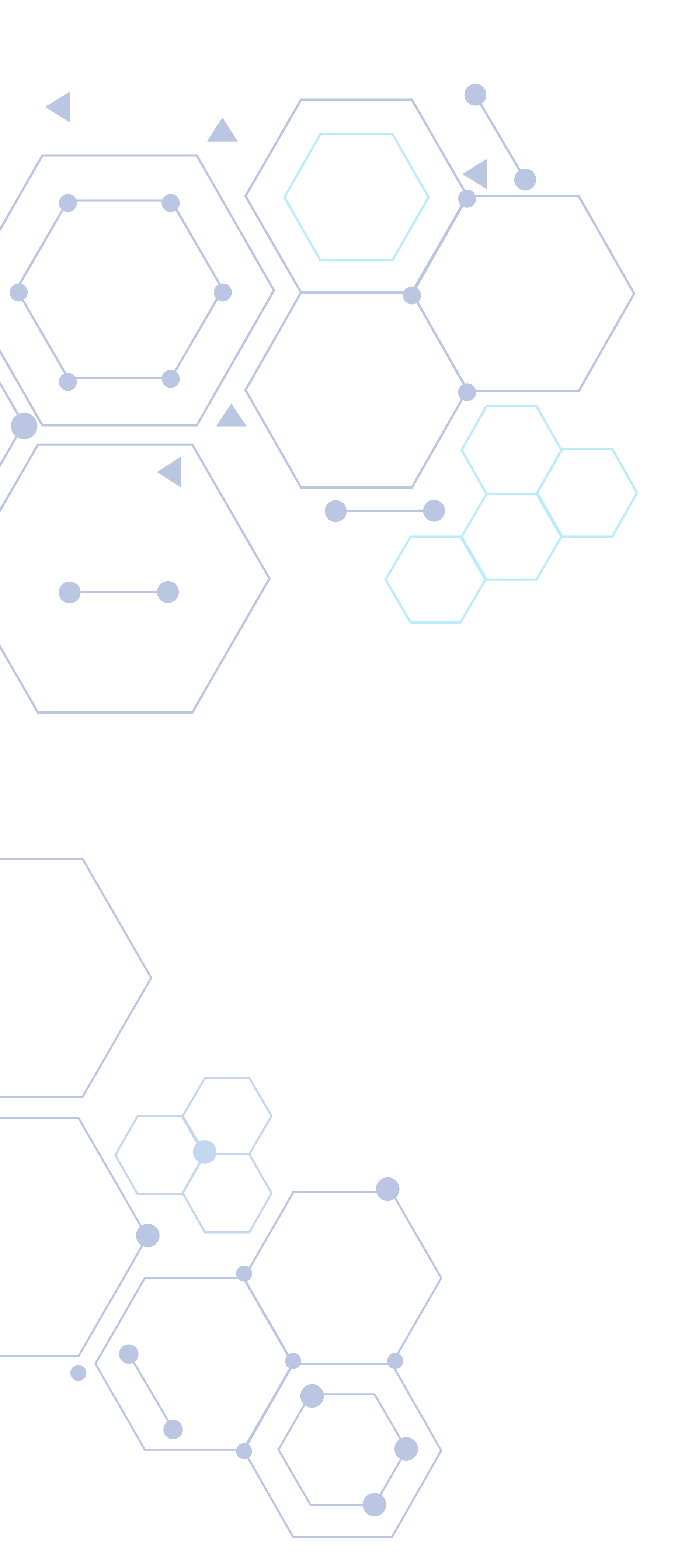 LOE #1: Prioritize Command and Control (C2)
2
LOE #2: Drive Force Readiness Through Innovation
3
LOE #3: Leverage Data as a Center of Gravity
4
LOE #4: Harmonize Cybersecurity and the User Experience
5
LOE #5: Empower the Workforce
[Speaker Notes: Key Points:
-Process coordinated with and mirrors MPEO (Corporate Connections)
-Leverages Salesforce for visibility and historical data
-Provides focus to industry and HaCC to accomplish strategic goals and mission]
DISA Lines of Effort & HaCC Strategic Goals
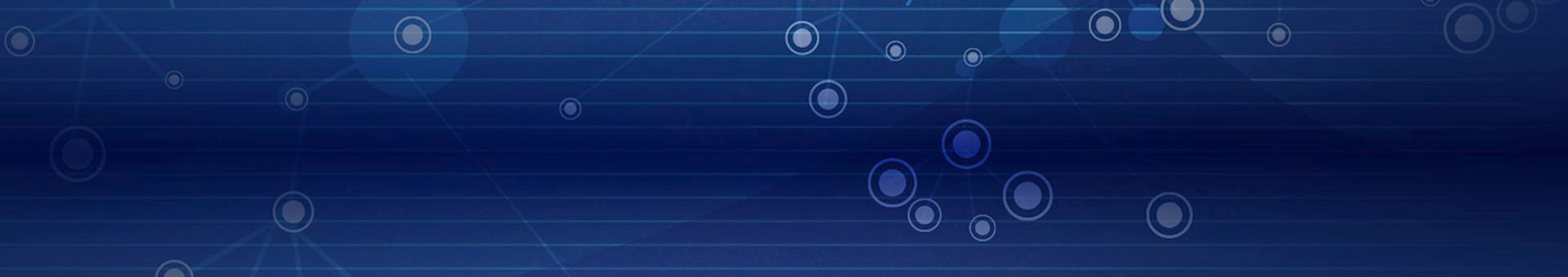 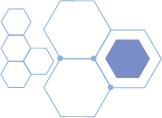 LOE #2: Drive Force Readiness Through Innovation
2
Wouldn’t it be cool if…..
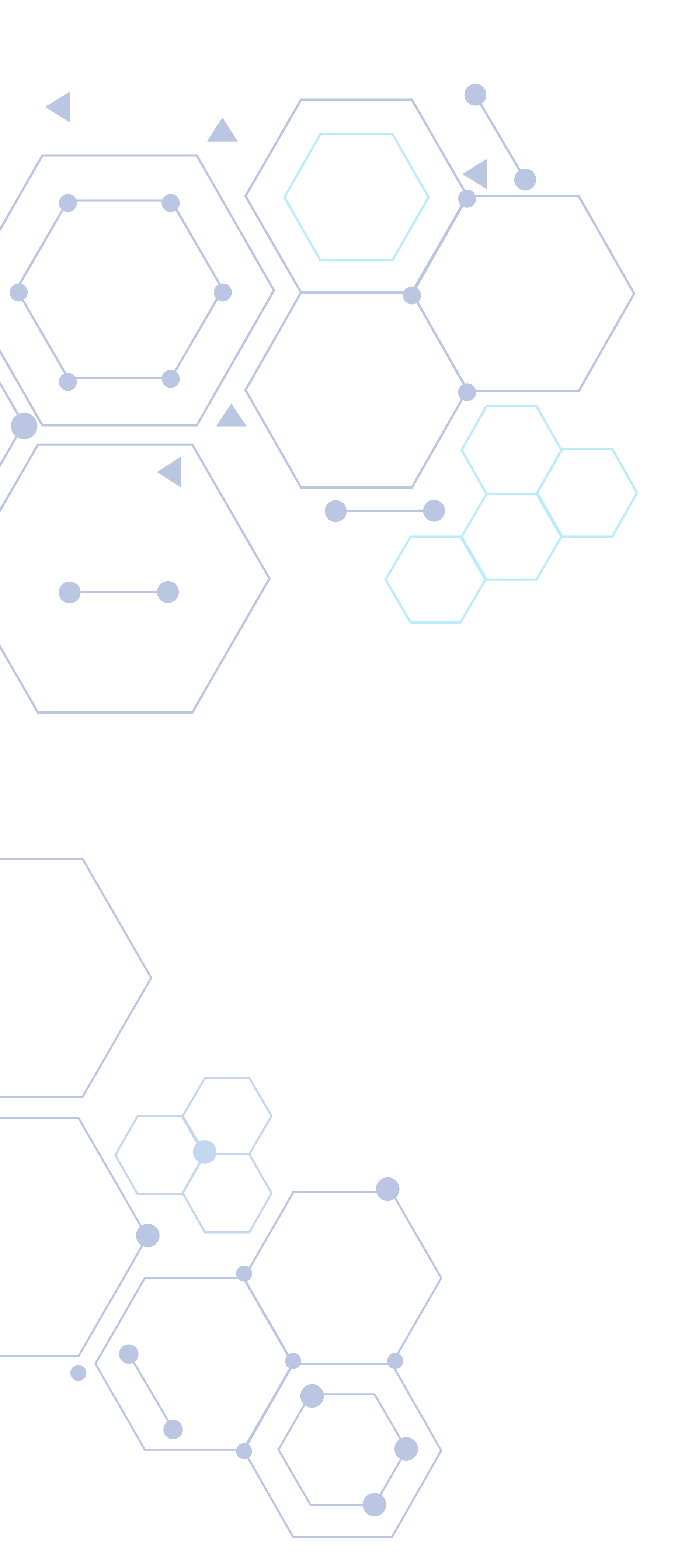 DISA Strategic Plan Lines of Effort
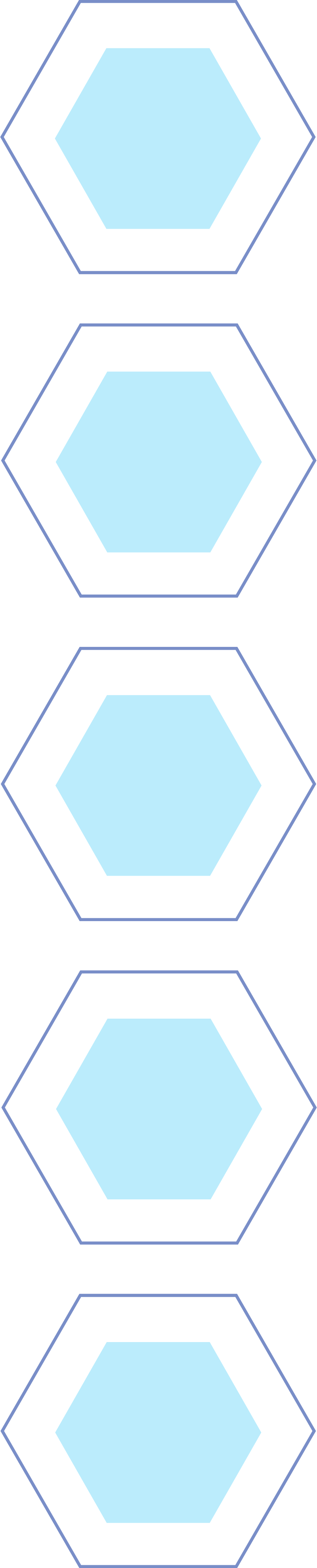 1
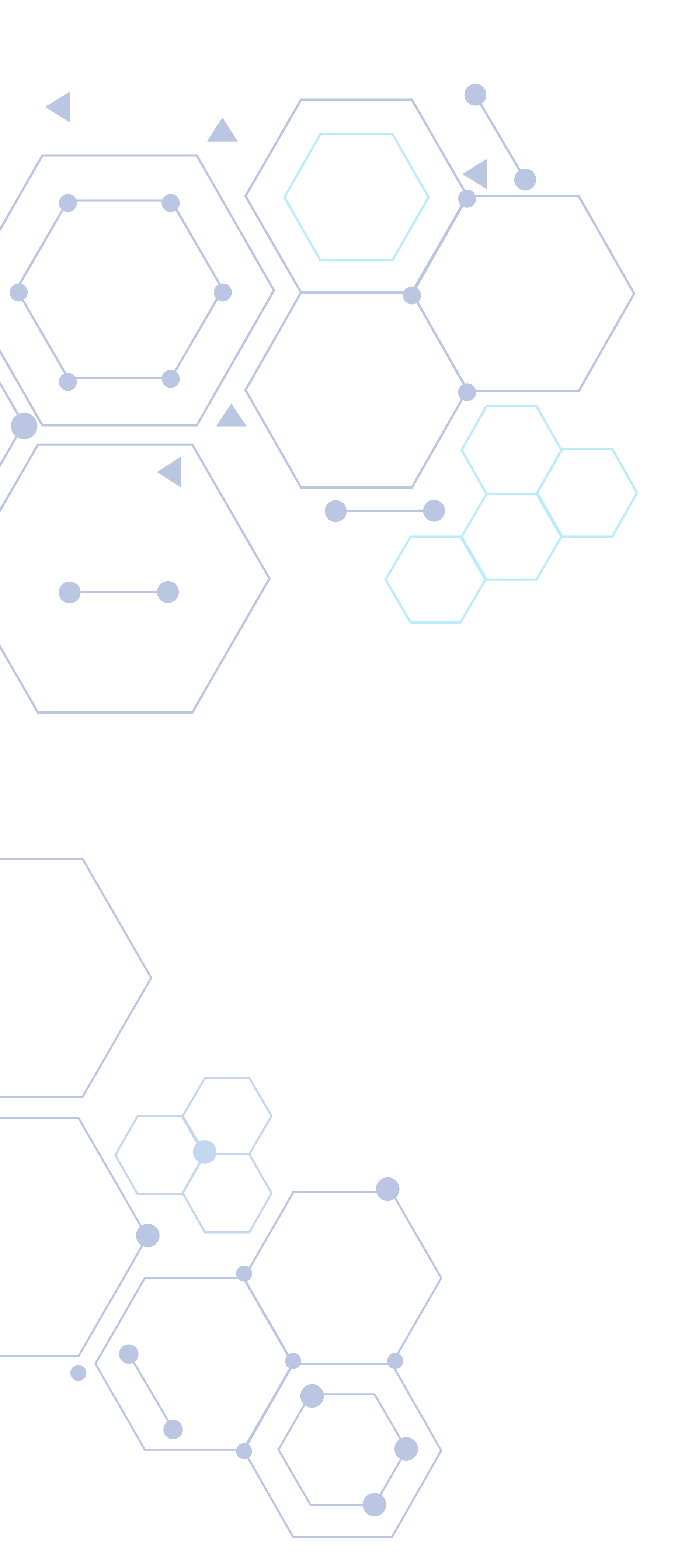 LOE #1: Prioritize Command and Control (C2)
2
LOE #2: Drive Force Readiness Through Innovation
3
LOE #3: Leverage Data as a Center of Gravity
4
LOE #4: Harmonize Cybersecurity and the User Experience
5
LOE #5: Empower the Workforce
[Speaker Notes: Key Points:
-Process coordinated with and mirrors MPEO (Corporate Connections)
-Leverages Salesforce for visibility and historical data
-Provides focus to industry and HaCC to accomplish strategic goals and mission]
DISA Lines of Effort & HaCC Strategic Goals
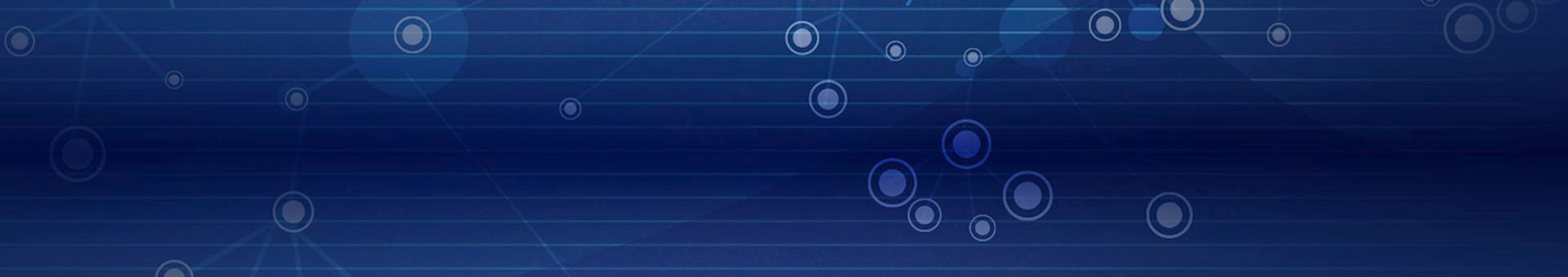 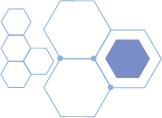 LOE #5: Empower the Workforce
5
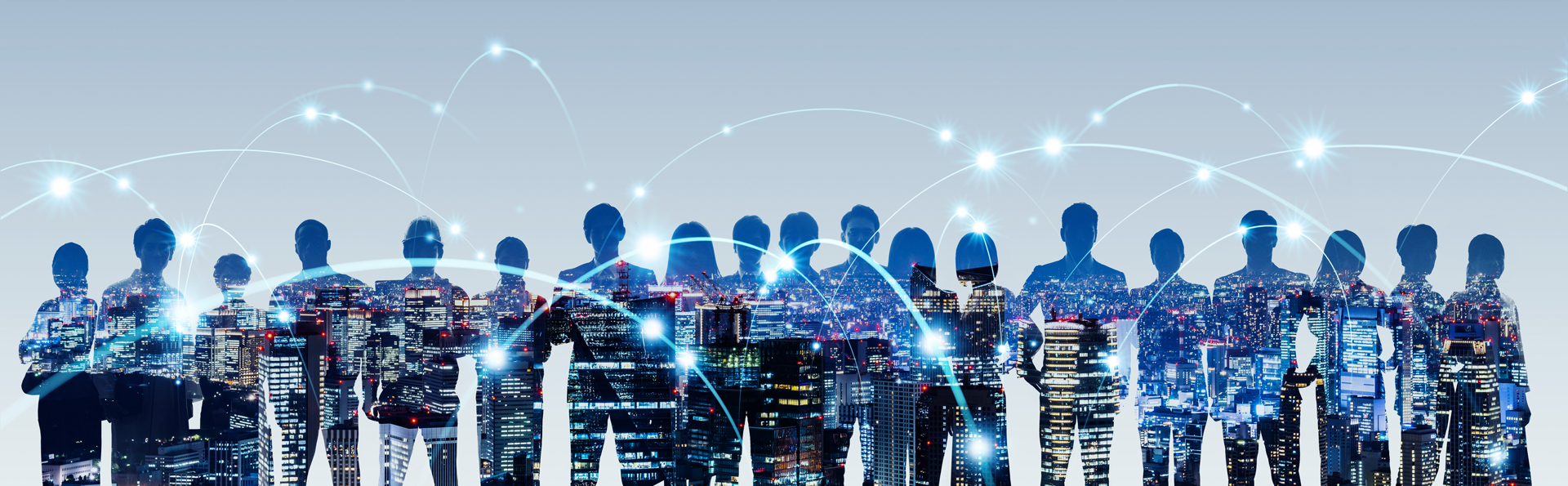 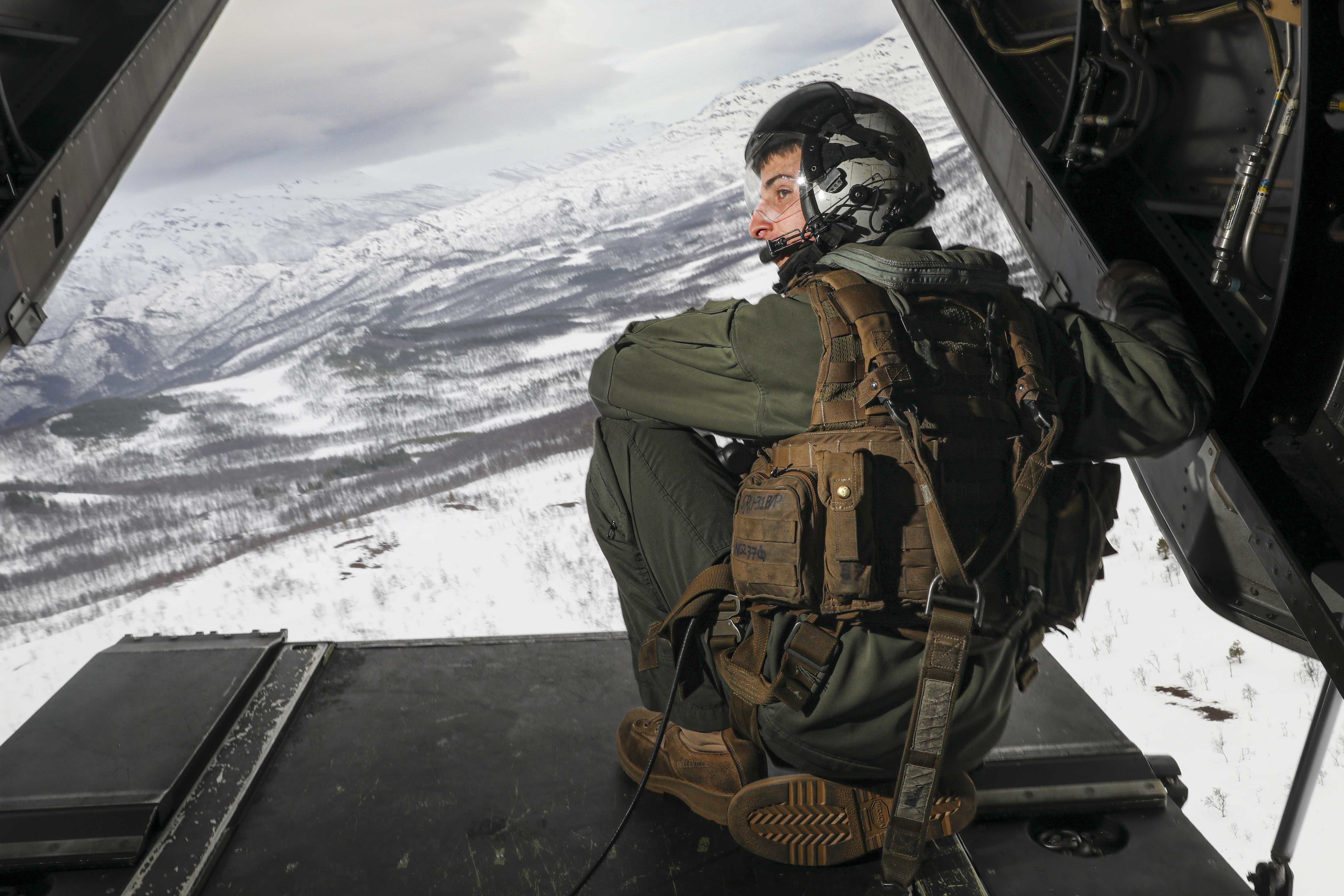 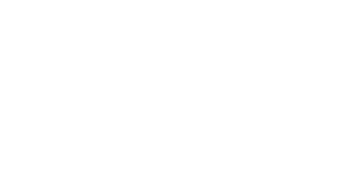 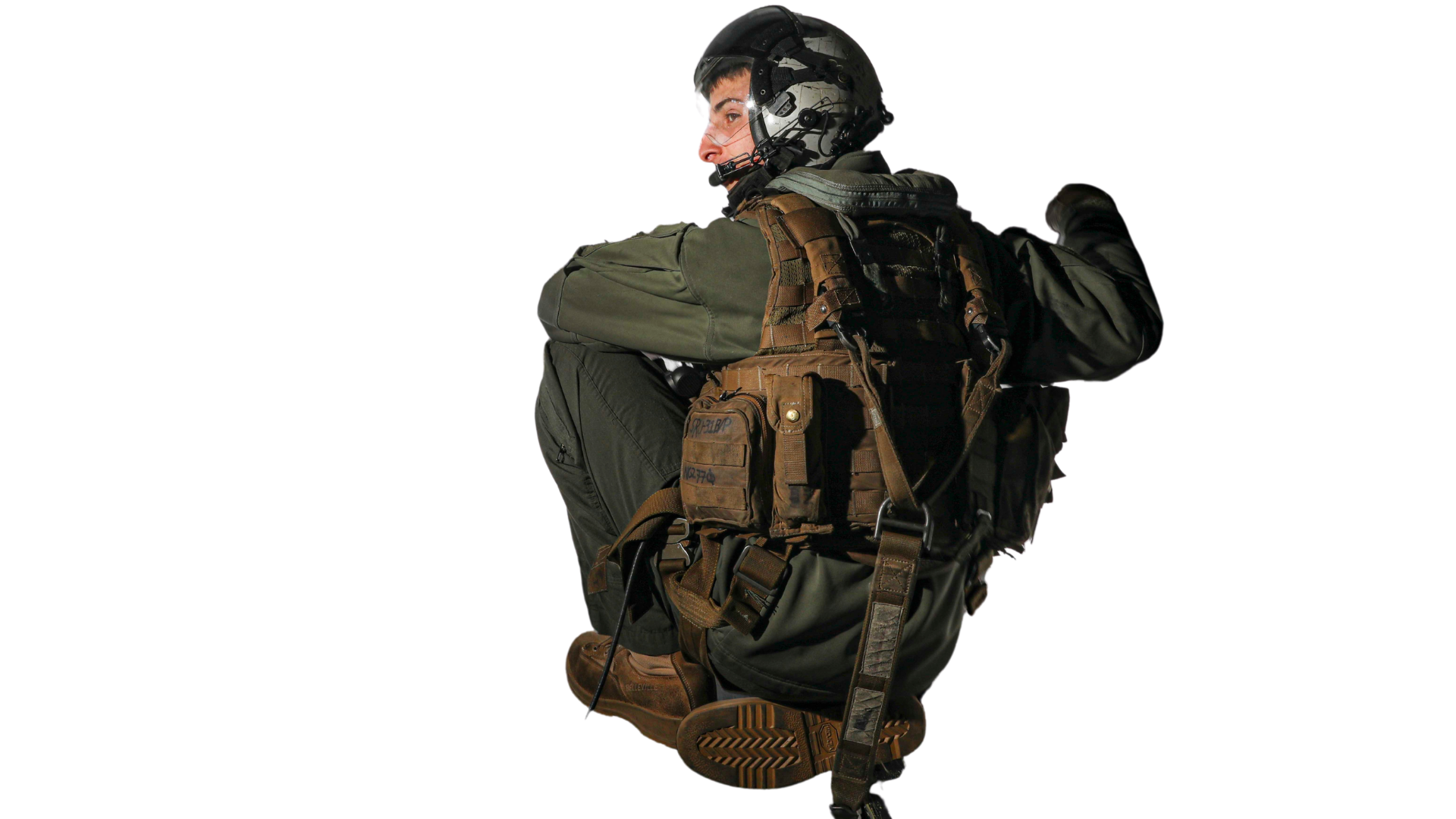 OUR BOTTOM LINE
Driving Change
Prioritizing Resources
Delivering Capability to the Warfighter